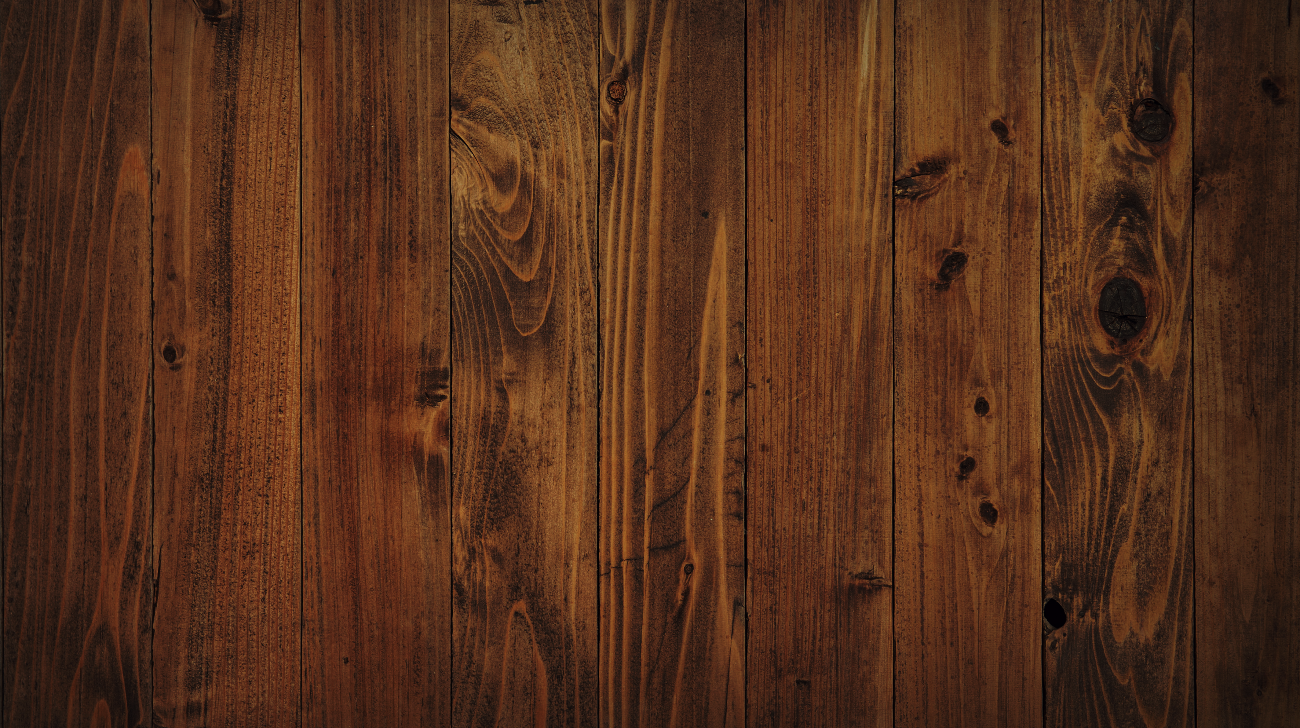 SEEING chances
IN chaos
XSI 2024
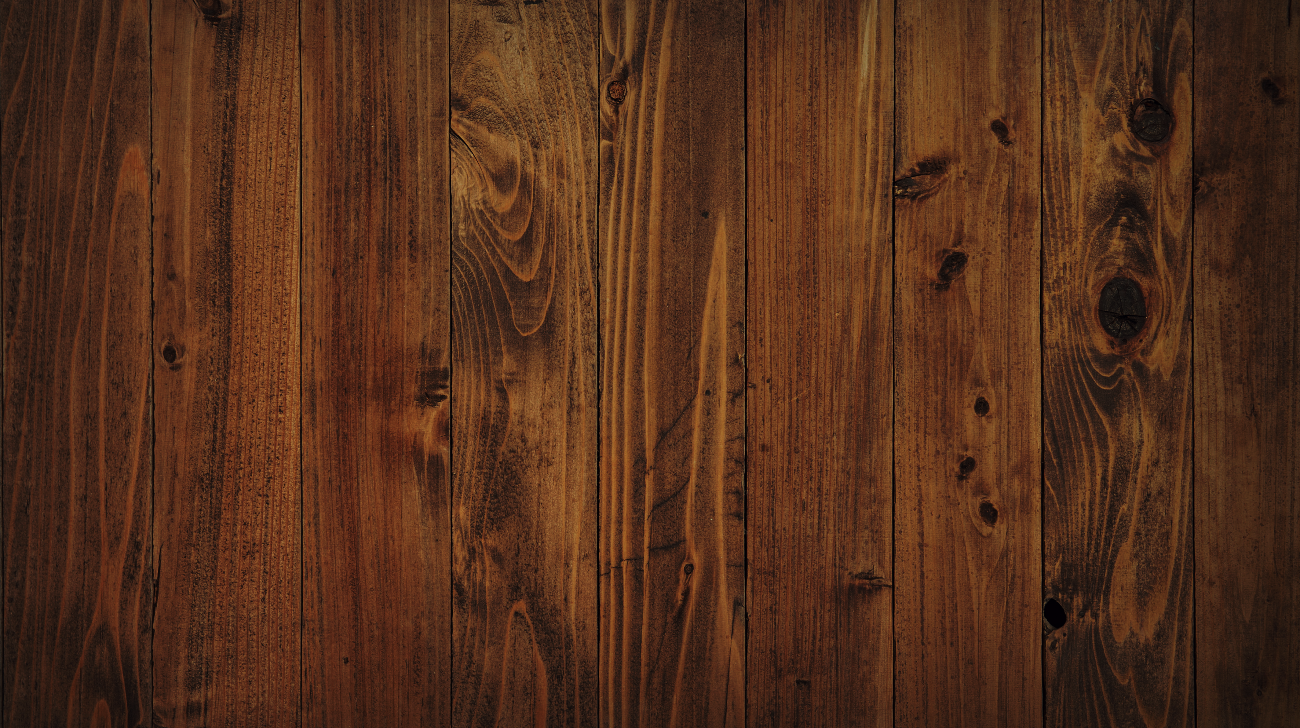 HOW DO YOU viewCHANGE, transitions, INSTABILITY, uncertainty?
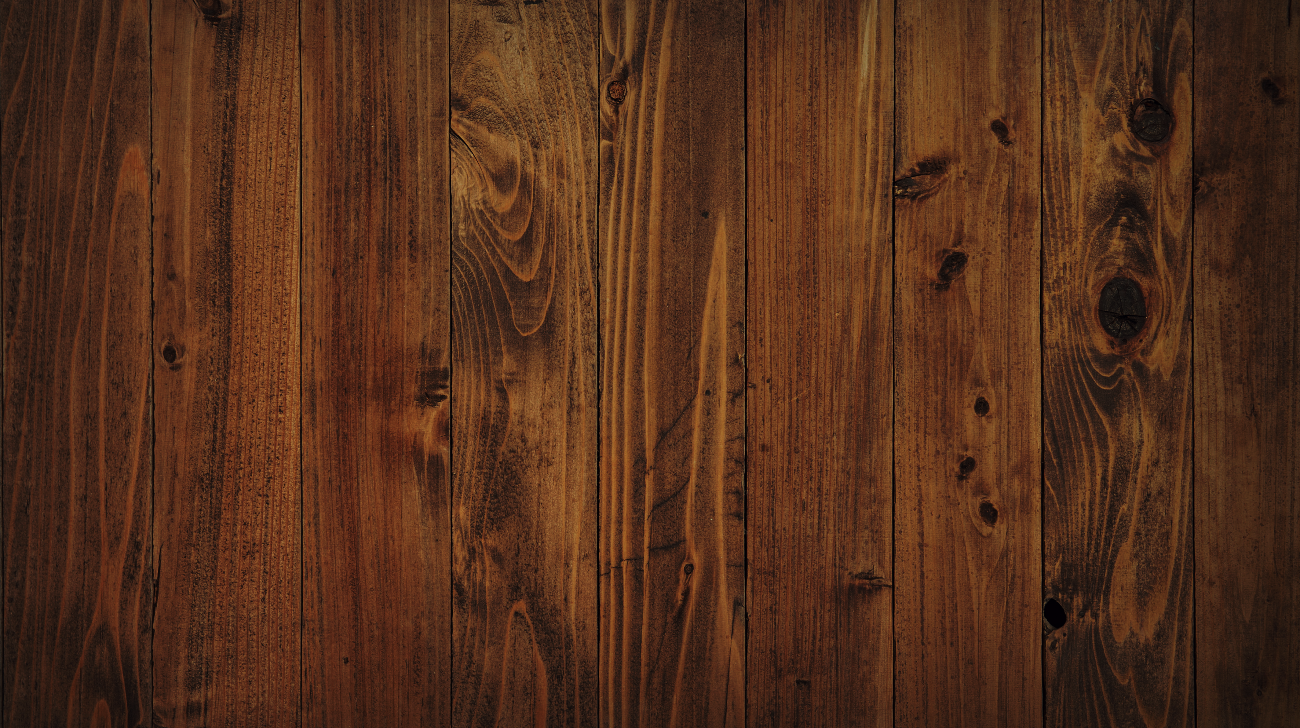 Are these petty annoyances, occupational hazards or turning points?
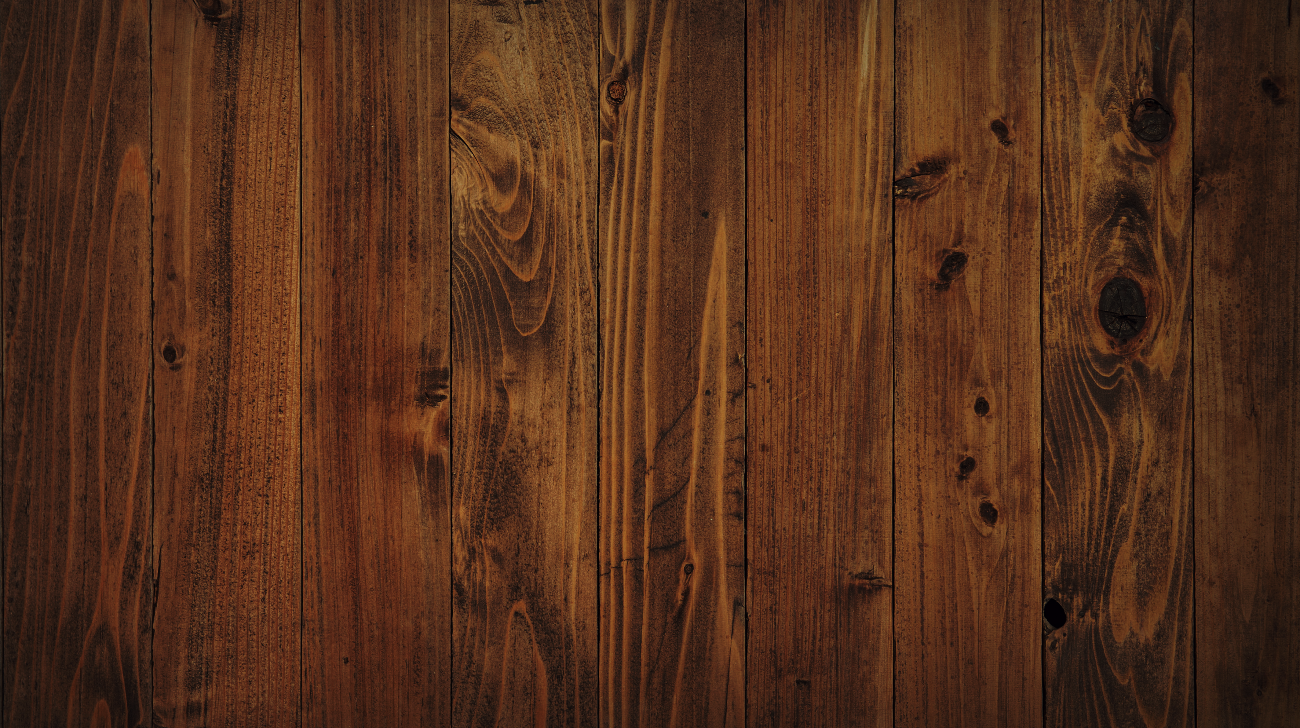 What could chaotic situations Represent for the people you serve?
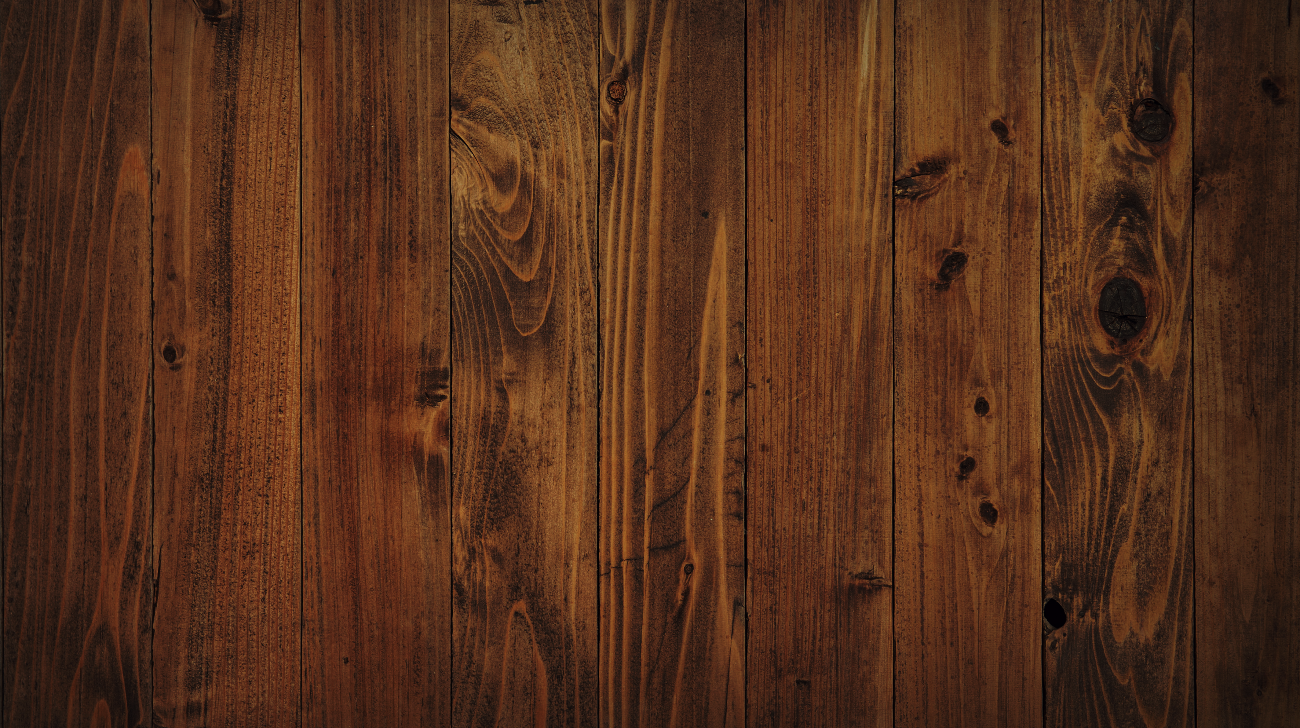 Acts 18:1-8
After this, Paul left Athens and went to Corinth. There he met a Jew named Aquila, a native of Pontus, who had recently come from Italy with his wife Priscilla, because Claudius had ordered all Jews to leave Rome. 

Paul went to see them, and because he was a tentmaker as they were, he stayed and worked with them. Every Sabbath he reasoned in the synagogue, trying to persuade Jews and Greeks.
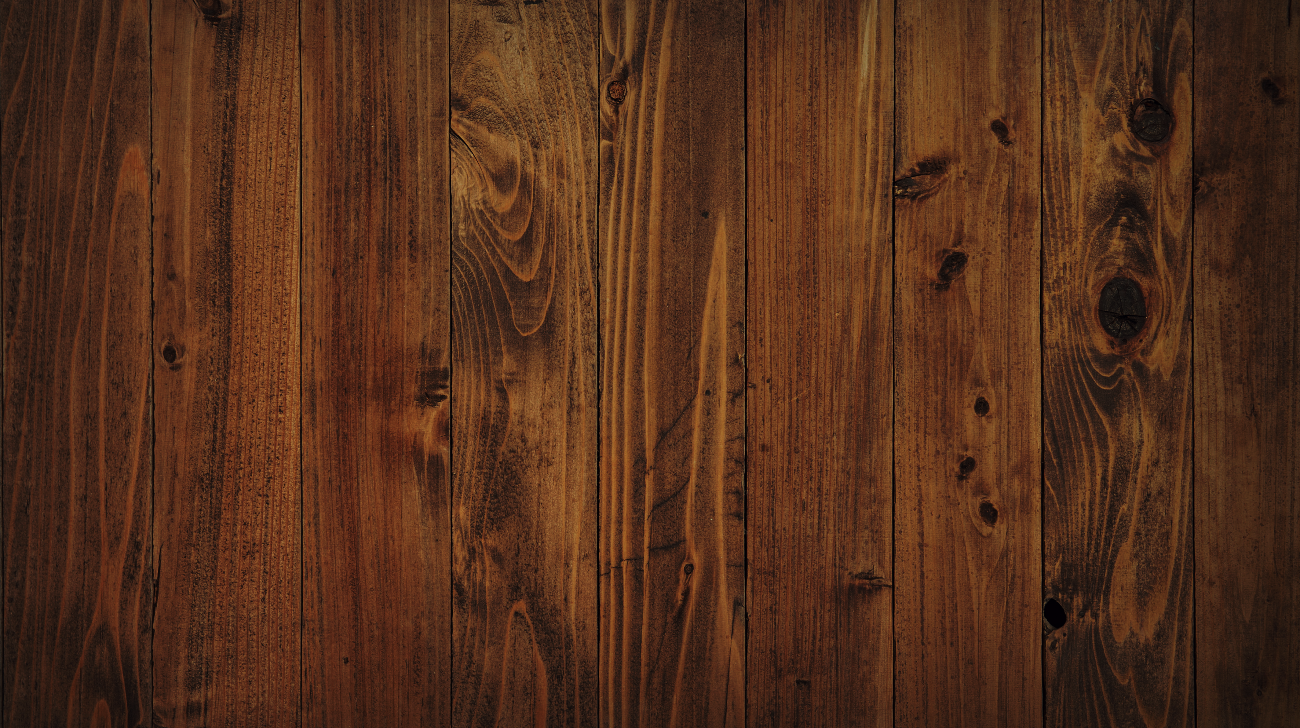 Acts 18:1-8
When Silas and Timothy came from Macedonia, Paul devoted himself exclusively to preaching, testifying to the Jews that Jesus was the Messiah. 

But when they opposed Paul and became abusive, he shook out his clothes in protest and said to them, “Your blood be on your own heads! I am innocent of it. From now on I will go to the Gentiles.”
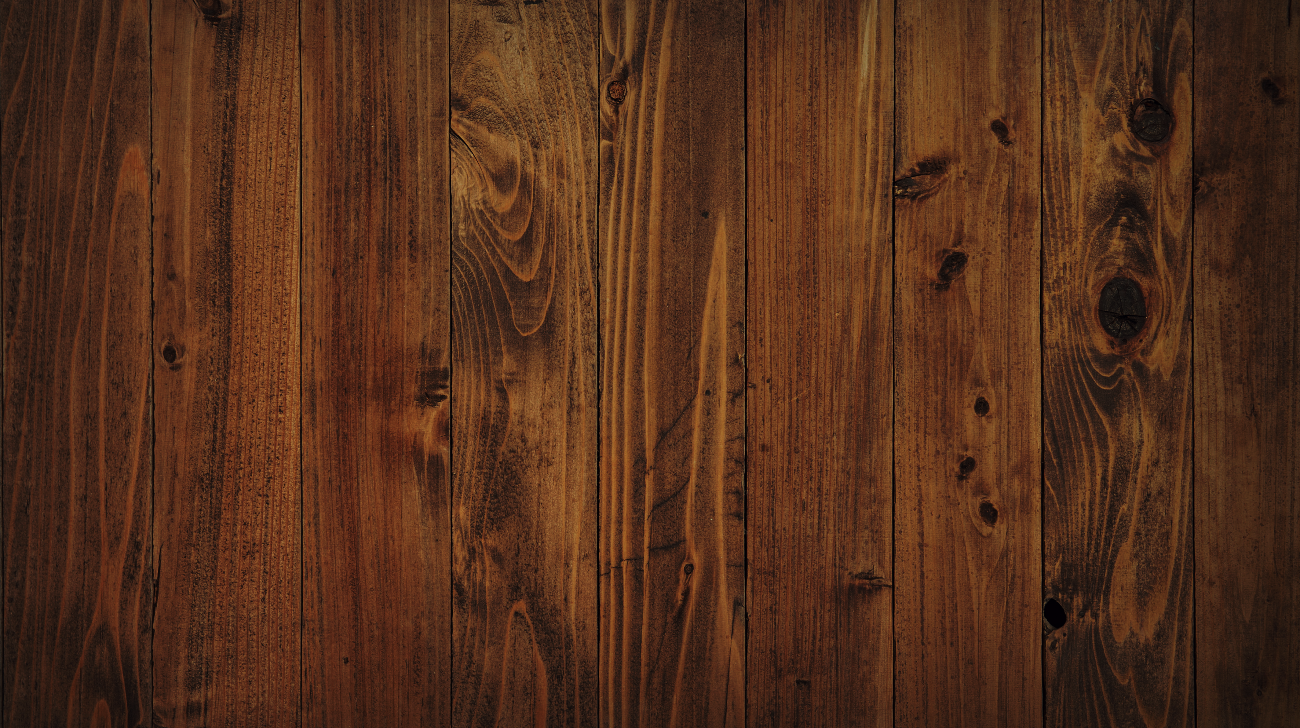 Acts 18:1-8
Then Paul left the synagogue and went next door to the house of Titius Justus, a worshiper of God. Crispus, the synagogue leader, and his entire household believed in the Lord; and many of the Corinthians who heard Paul believed and were baptized.
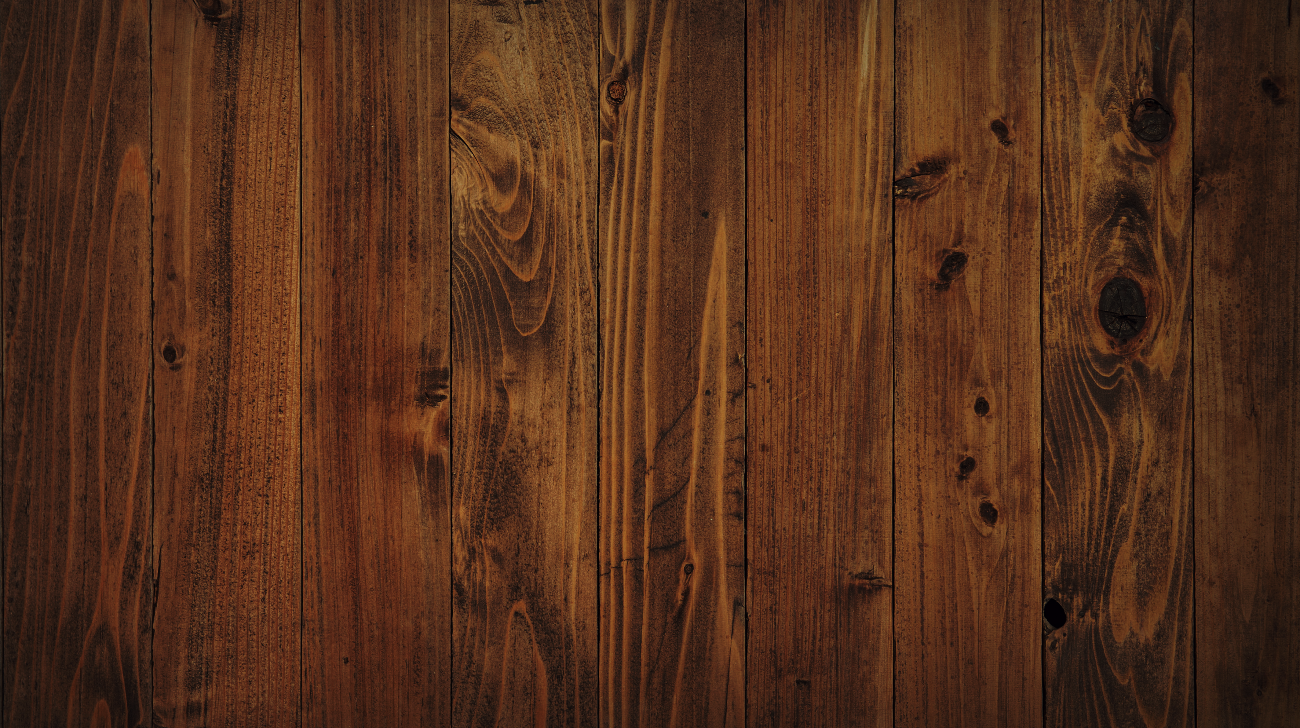 Acts 6:1-5
In those days when the number of disciples was increasing, the Hellenistic Jews among them complained against the Hebraic Jews because their widows were being overlooked in the daily distribution of food.
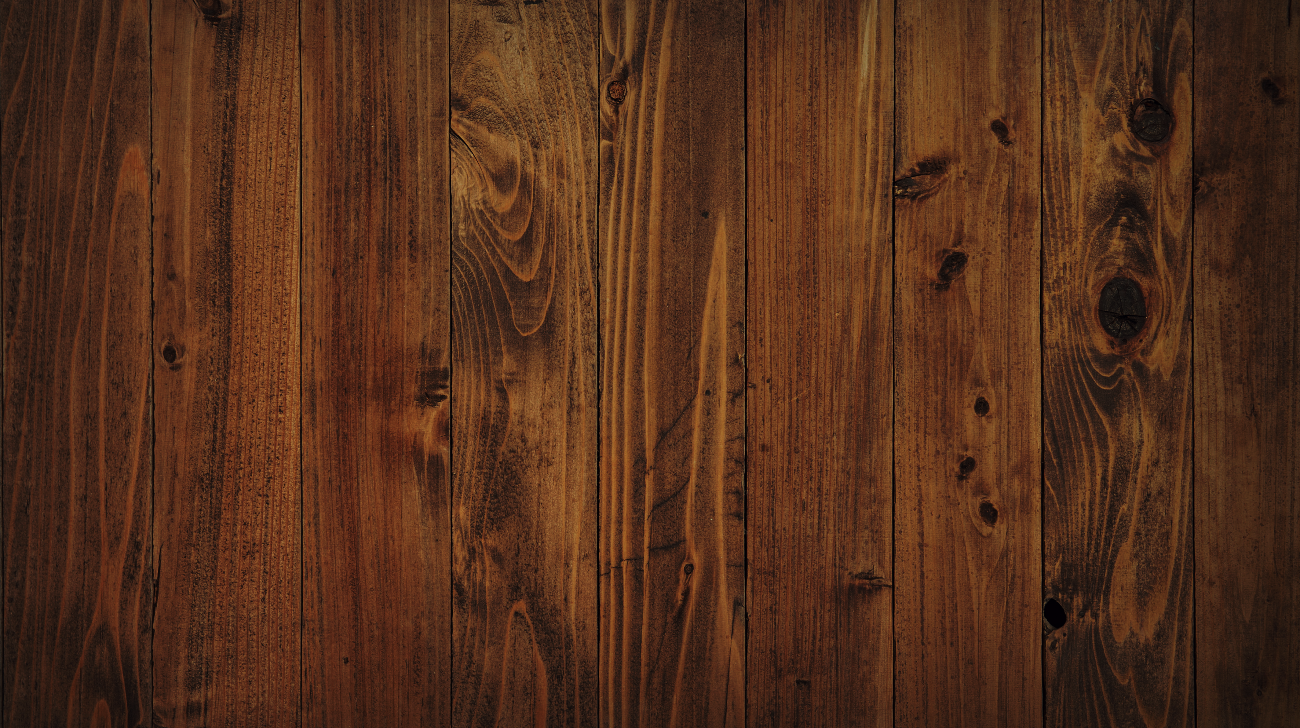 Acts 6:1-5
So the Twelve gathered all the disciples together and said, “It would not be right for us to neglect the ministry of the word of God in order to wait on tables.”

“Brothers and sisters, choose seven men from among you who are known to be full of the Spirit and wisdom. We will turn this responsibility over to them and will give our attention to prayer and the ministry of the word.” This proposal pleased the whole group.
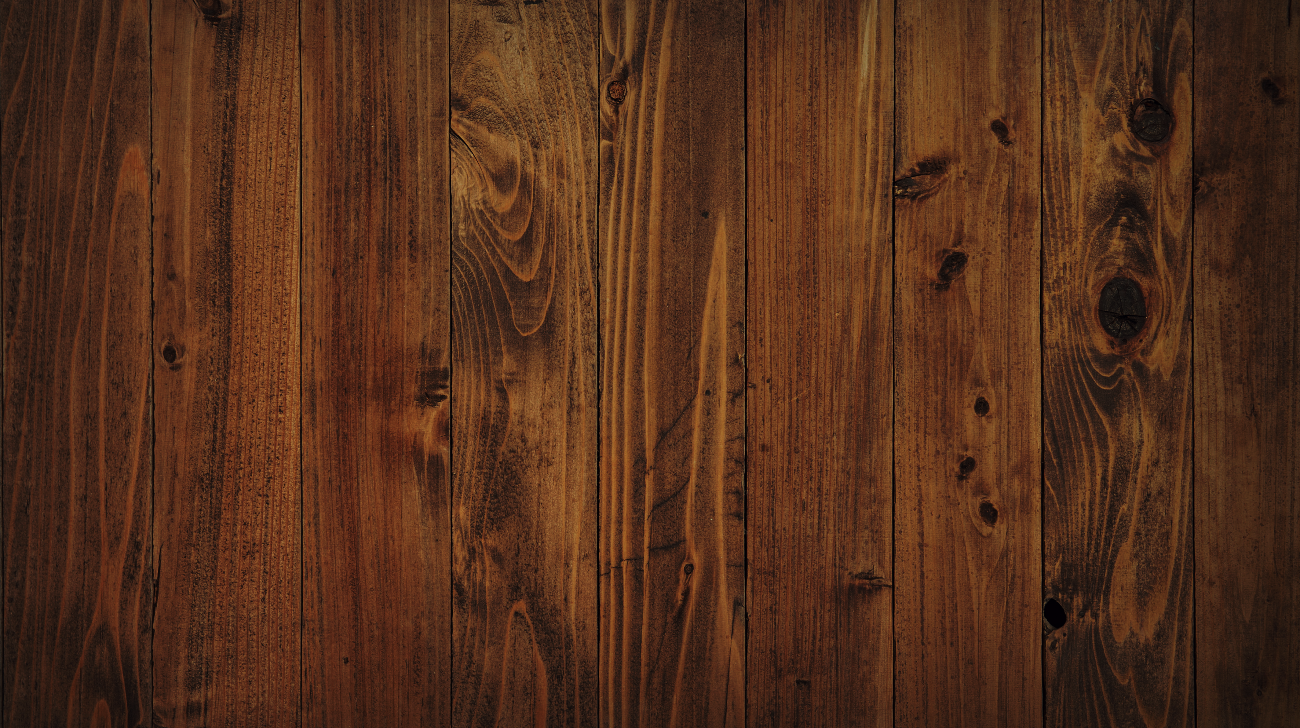 Realizes that even sticky, confusing situations contain potential for great victories
Avoids defeatism that threatens strong leadership
Seeing chances in chaos
Proverbs 14:4 introduces us to the reality of life: “Where no oxen are, the trough is clean; but much increase comes by the strength of an ox” (NKJV). You want no problems? Never put an ox in the stall. No mess, no ministry! 

There are no perfect churches, for there are no perfect people — yet. Eventually there will be, but for now, people must change. 

Change is the tissue of life. Problems are only opportunities clad in blue jeans.
We ought never to minimize or underestimate the nature of the problems that confront us. On the other hand, we ought never to minimize or underestimate our ability to solve them.

Human beings are problem-solvers by nature, yet many of us have come to think that happiness is the absence of problems. It’s not. 

The total absence of problems is the beginning of death — for individuals and institutions.
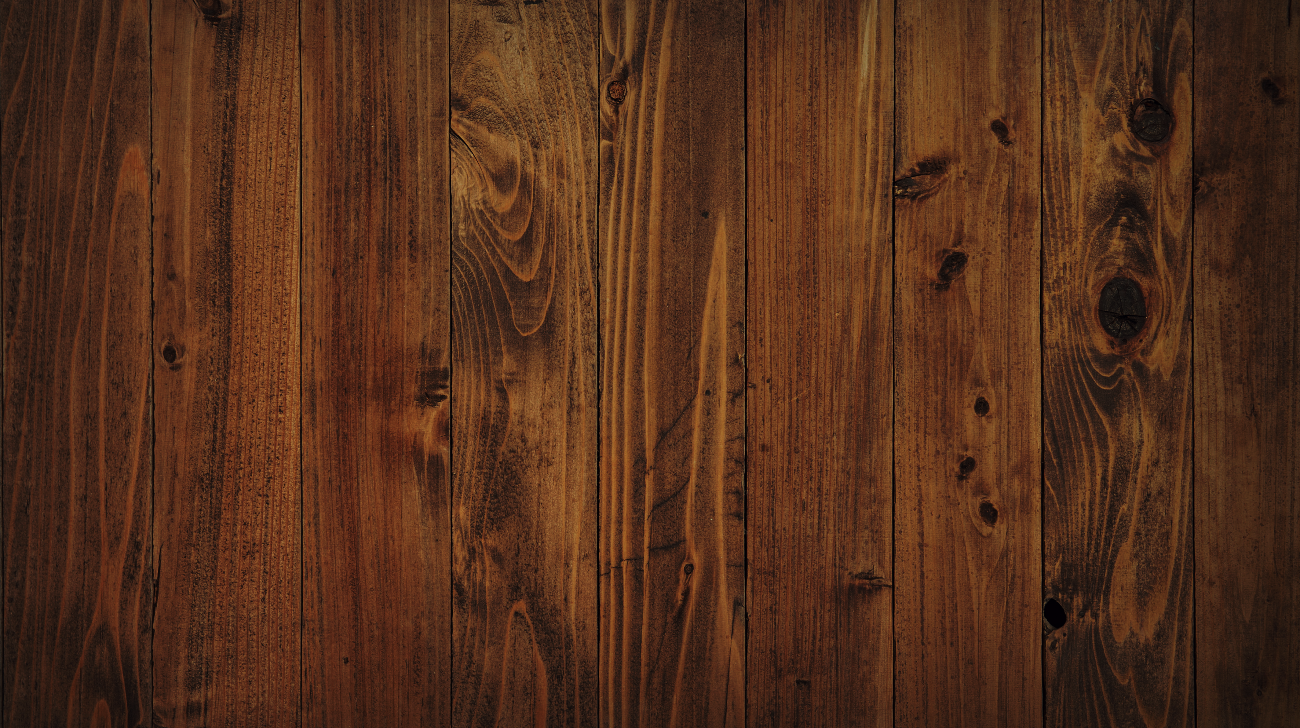 DQ
Hendricks writes, “the total absence of problems is the beginning of death.” What do you think he means? Why do you think this is the case?
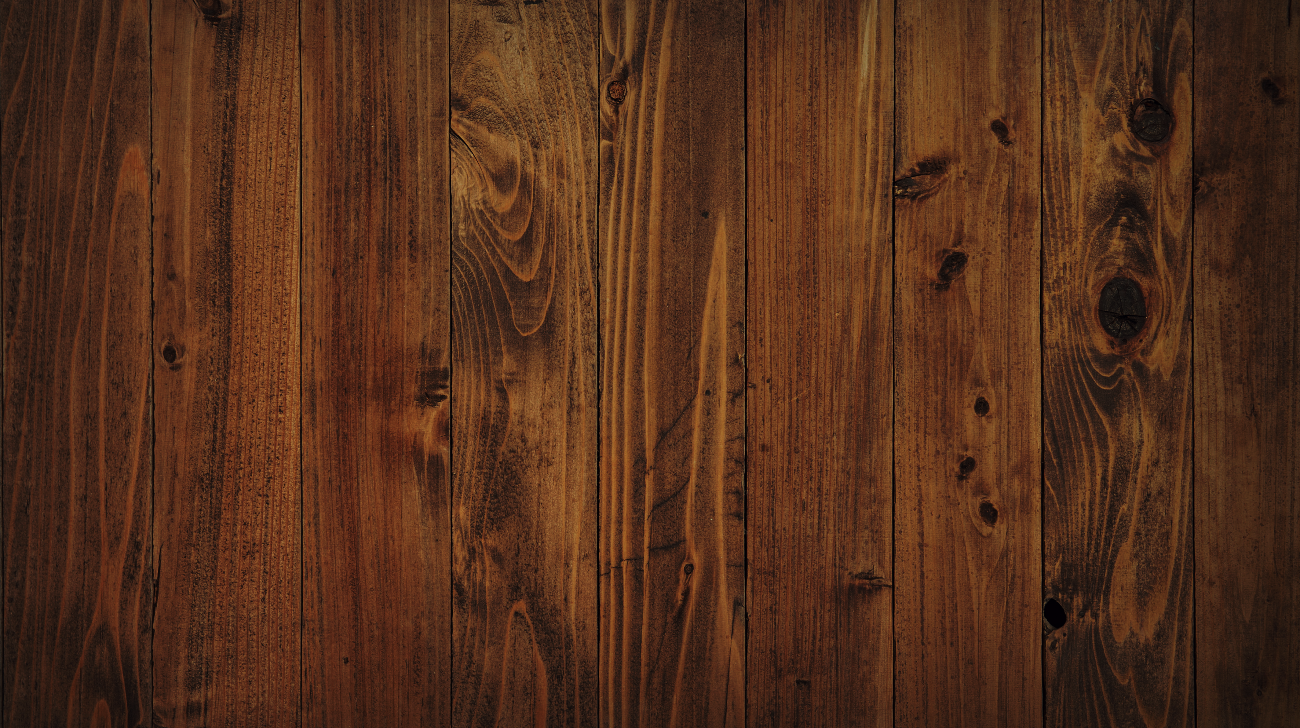 DQ
What do you think keeps us from unlocking the potential in a chaotic situation?
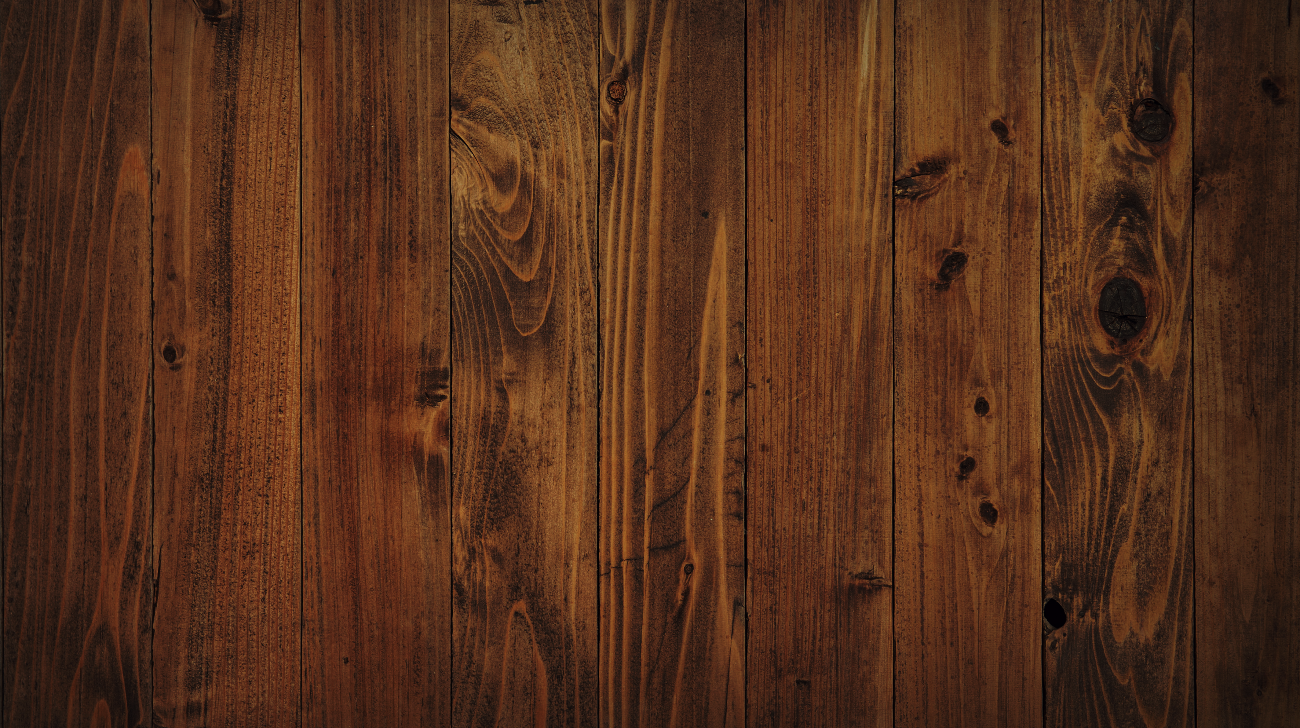 Realizes that even sticky, confusing situations contain potential for great victories
Avoids defeatism that threatens strong leadership
Understands how tension benefits individuals and groups
Seeing chances in chaos
[A]n unsteady state of being is the prelude to some type of action; and it is discontent that often creates such a situation. When discontent develops in a situation for which the leader is responsible, he must assist people in dealing with the problem in a positive, healthy life-giving way.

If there is no discontent, there is no motivation for change. Hence, the leader must be in the position of eliciting discontent that will lead to a consideration of proposed change.
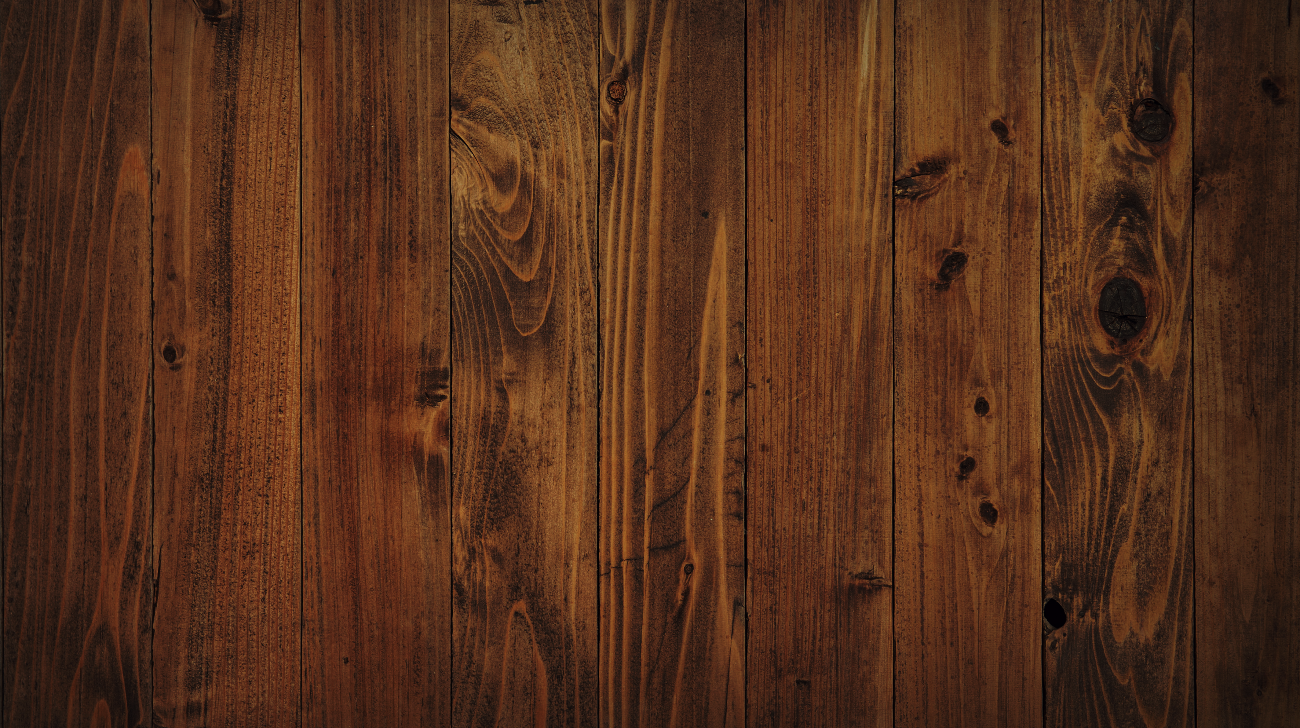 Not ignoring issues
Not pretending problems aren’t serious
Not a guarantee problems will always be fixed
Seeing chances in chaos
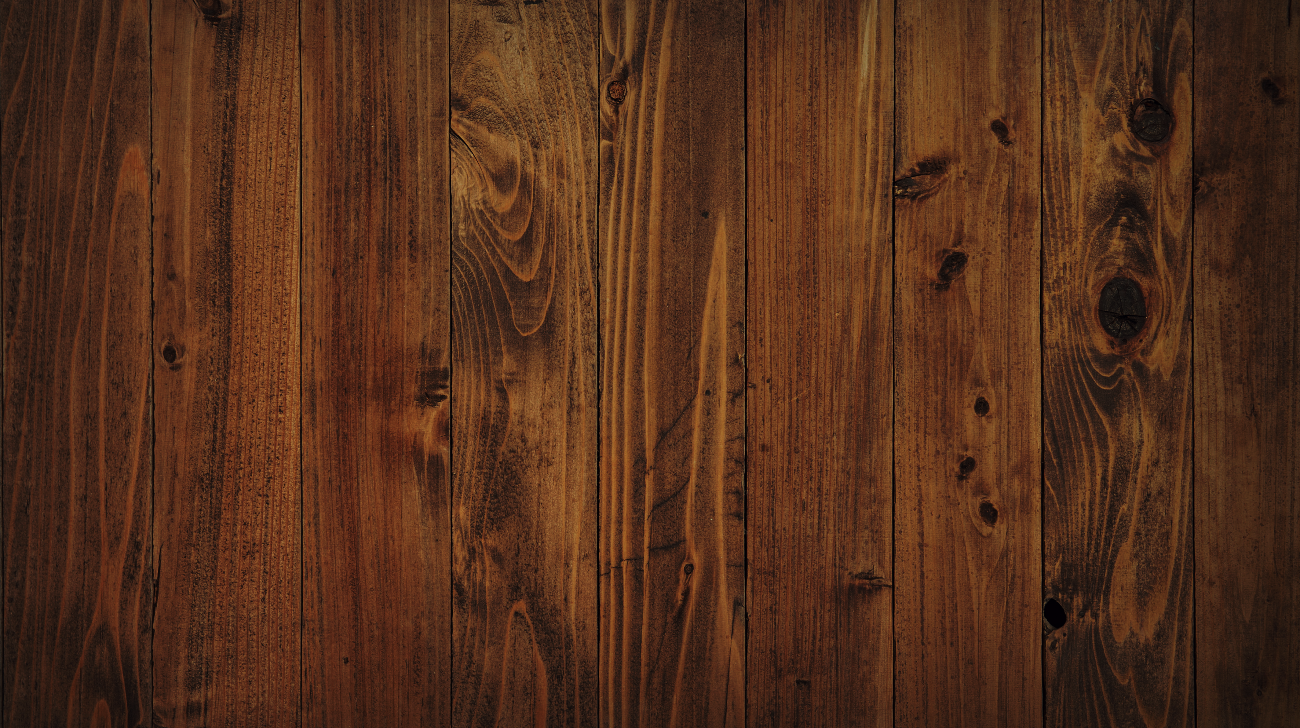 Consider
Is this a chance to lose the person? 
Will you alienate the friendship? 
Could your challenge anger your disciple?
Or win him?
Or deepen it?
Or gain her respect?
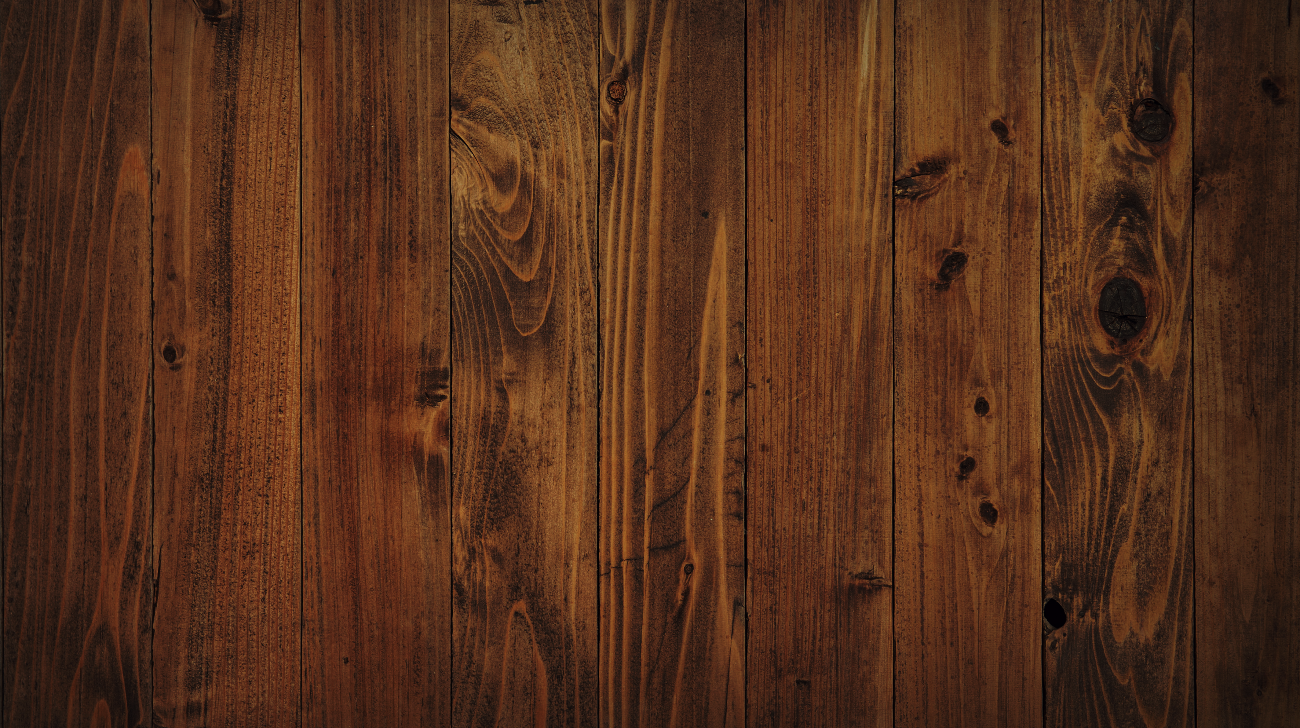 Consider
Will a debate highlight different values?
Harm the ethos?
Or align them in the end?
Or improve it?
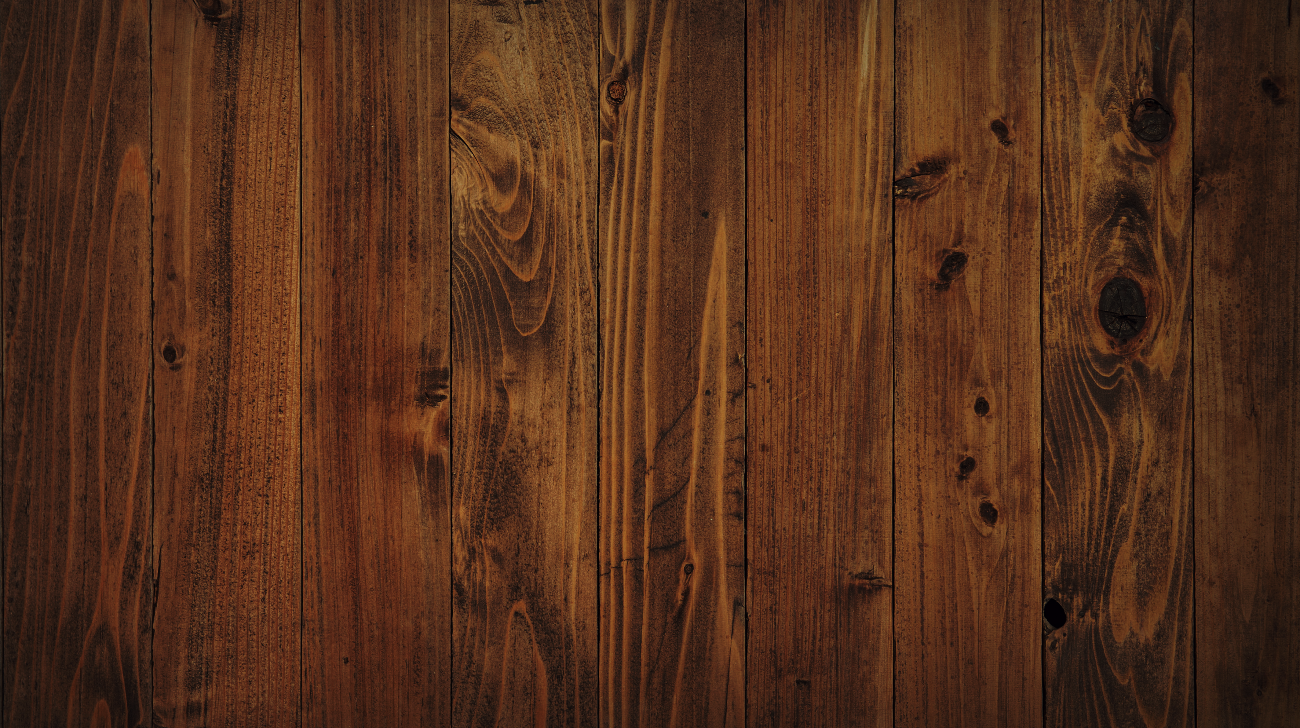 DQ
How would you characterize leaders, mentors or friends who are skilled at dealing with chaotic situations?